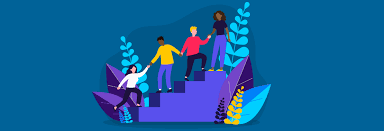 Unpicking the Assessment!
Chiedza Kudita Snr Lecturer Nursing and Public Involvement
 
Dorothy Kupara Snr Lecturer Learning Disabilities Nursing
Aim:
To explore how we reconsidered an assessment for  Student A (Pseudonym) and to provide some practical strategies for incorporating a variety of assessment methods into teaching and learning.
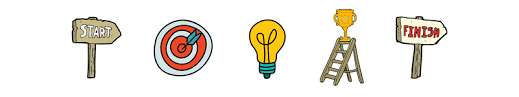 Learning outcomes
Assessment design
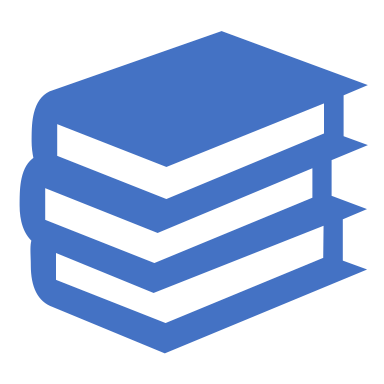 “Assessment is the engine which drives student learning”(Cowan, 2005)
[Speaker Notes: At programme level,  how we design our assessment influences how student will learn. 
We can encourage , discourage or manipulate student learning.
According to Boud (1995) “Students can escape bad teaching, but they can’t escape bad assessment.”
This coupled with us supporting 21st century learners can be challenging]
[Speaker Notes: I don’t know about you but in my class I often get asked what's coming in the exam.]
[Speaker Notes: Firstly, it is important to understand the type of learners that we currently have]
Supporting Student A: case study
[Speaker Notes: Student profile 
Verbally articulate 
3rd year 
ISP
Dissertation represented a large document with many elements]
What are the qualities of good assessment?
[Speaker Notes: To support her It was important to as the following questions:

Does the assessment currently enable us to assess and feedback of students’ A  mastery of important skills and behaviours/ attitudes, as well as their knowledge?

Did the current assessment methods enable her to demonstrate her  ability to achieve the learning outcomes?

Was the assessment appropriate?

Did we study her specific learning strategies and ability to feed forward her  teachers’ feedback?

Are summative assessments positioned to capture student A’s final integrated learning?]
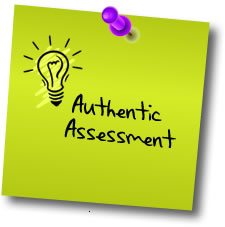 Developing an individualised authentic assessment
Asked  student A to  present dissertation as a VIVA VOCE
This represented meaningful instructional activity that suited her Specific Learning needs
Allowed spontaneous thinking and problem-solving skills
Real-world applications
[Speaker Notes: It was important that we developed an authentic assessment “An assessment requiring students to use the […] competencies, 
or combinations of knowledge, skills, and attitudes that they need to apply in the criterion situation in professional life.” (Gulikers, Bastiaens, & Kirschner, 2004, p. 69)

Authentic and sustainable assessment: focuses on assessment tasks that have applicability to the world outside the classroom and that foster autonomous learning

Provide proficiencies and skills required for employability]
Examples of innovative assessments
Conferences
Role plays
Group posters
Forum discussions
Podcasts/ videos
Presenting to employers/service users or peers
Video assignments (alternatives to essays)
[Speaker Notes: This student Case made us think of the assessments that we use as formative that can be used to support summative assessments]
Conclusion
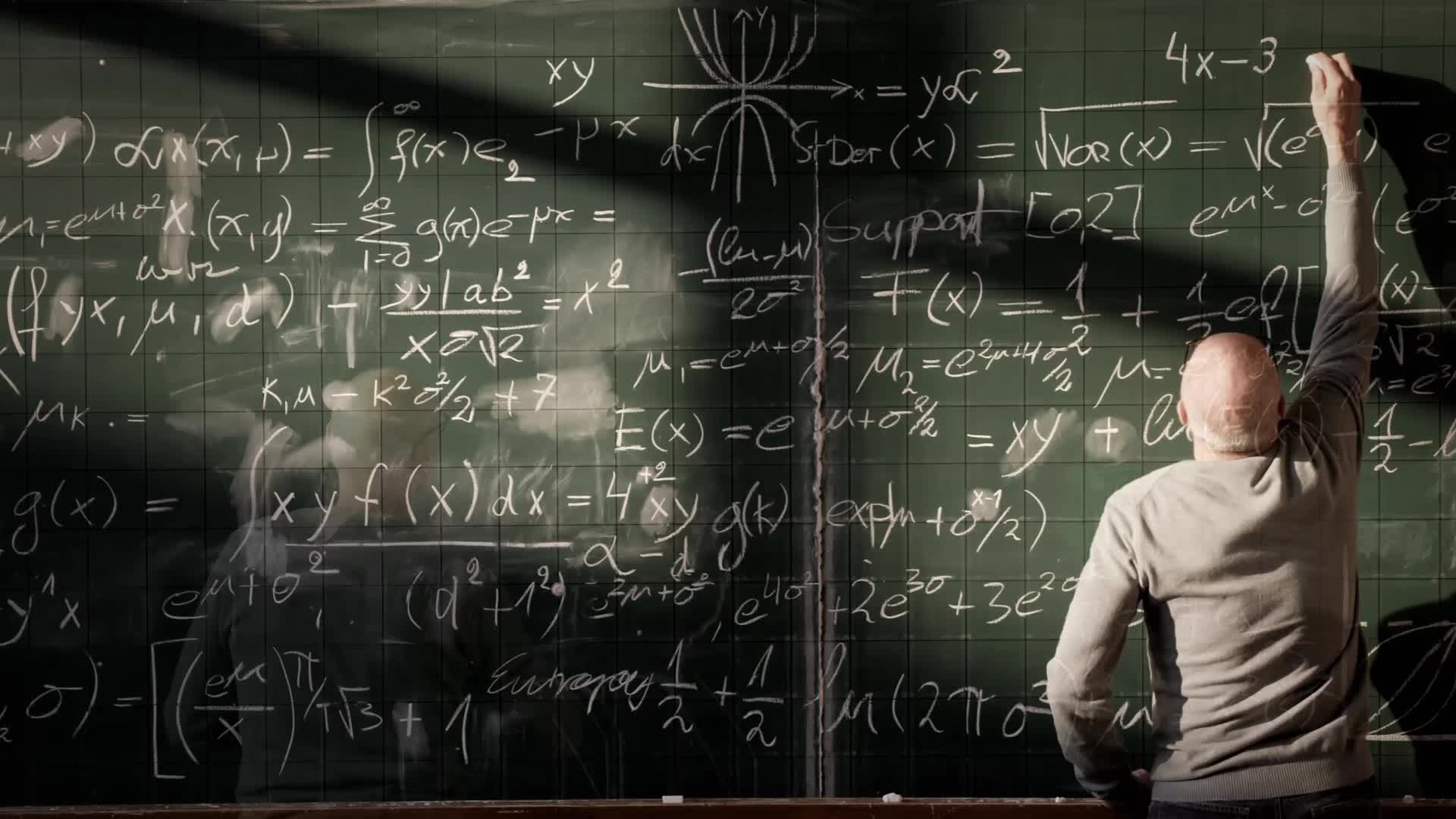 References
Bloxham, S. and Boyd, P. (2007). Developing Effective Assessment In Higher Education: A Practical Guide: A Practical Guide. UK: McGraw-Hill Education.
Burley, M. (2014). Eric Mazur Assessment - The Silent Killer of Learning. [video online] Available at: <https://www.youtube.com/watch?v=8sh6wsUFQT0> [Accessed 17 June  2023].
Cowan, J. (2005). Designing assessment to enhance student learning. Available at: http://www.enhancementthemes.ac.uk/docs/workshop/designing-assessment-to-enhance-student-learning-paper.pdf 
Gibbs, G. (1999). Using Assessment Strategically to Change the Way Students. Assessment matters in higher education, pp. 43-47.
Gulikers, J.T., Bastiaens, T.J. and Kirschner, P.A. (2004). A five-dimensional framework for authentic assessment. Educational technology research and development, 52(3), pp. 67-86.
Nicol, D. (2007). ‘Principles of good assessment and feedback: Theory and practice’, Assessment design for learner responsibility 29-31 May 07.
Pells, R. (2017). Oxford University faces sexism allegations over claim sitting exams at home 'will close gender gap'. [online] The Independent. Available at: https://www.independent.co.uk/news/education/education-news/oxford-university-sexism-row-outcry-exams-home-gender-gap-a7785596.html [Accessed 23 Apr. 2018].
Principles and Methods of Assessment. (2015). Principles and Methods of Assessment. [online] Available at: https://abdao.wordpress.com/ [Accessed 20 Apr. 2018].